Slicer QIICRThe Relevant Parts of DICOM
David Clunie
PixelMed Publishing
DICOM needs for Specific Aims
SA1: “Workflows and tools for analyzing longitudinal imaging and derived data. Multiparametric prostate MRI, PET/CT of head & neck cancers, and MRI of microvascular properties of glioblastomas are projects in QIN that will be analyzed to define core requirements for functionality and internal organization. Custom analysis and data organization workflows will be designed within 3D Slicer for each of the clinical projects.”
DICOM needs for Specific Aims
SA2: “Standards-based structured reporting and representation of quantitative analysis results. The internal organization of the software developed in SA1 will be analyzed and mapped into interoperable format according to the DICOM standard compatible with commodity PACS technology. The developed functionality will be used to store and share the results of analyses produced by the clinical projects.”
DICOM needs for Specific Aims
SA3: “User- and developer-level interfaces to data archives. Interoperability of data objects defined in SA2 with locally installed and national data archives for cancer imaging research will be established. User-level interfaces will be created in 3D Slicer to interface data archives, such as The Cancer Image Archive (TCIA).”
DICOM needs – why?
Compatible with commodity PACS
Store and share the results of analyses
Interoperability of data objects
DICOM needs – what?
Longitudinal imaging
Derived data
Multi-parametric data
Micro-vascular properties (DCE-MR)
Structured reporting
Quantitative analysis results
DICOM versus NRRD etc.
DICOM objects contain “composite context”
Patient … same for all instances for patient
Study … same for all instances for procedure
Series … new for each derivation
Equipment
Frame of Reference
Needs to be de-identified or access restricted
DICOM versus NRRD etc.
DICOM objects contain “composite context”
Patient … same for all instances for patient
Study … same for all instances for procedure
Series … new for each derivation
Equipment
Frame of Reference
Needs to be de-identified or access restricted
Slicer needs to preserve and propagate
into derived objects (images, SEG, REG, SR etc.)
DICOM for Imaging in General
Slicer supports import sets of slices
“map from acquisition data organization into volume representation” [Slicer wiki]
Slicer cannot export back to DICOM
Import supports only single-frame (legacy) rather than “enhanced multi-frame” DICOM CT and MR objects
DICOM for Imaging in General
Slicer supports import sets of slices
“map from acquisition data organization into volume representation” [Slicer wiki]
Slicer cannot export back to DICOM
Import supports only single-frame (legacy) rather than “enhanced multi-frame” DICOM CT and MR objects
Extend slicer to import DICOM Enh.MF
Extend slicer to export DICOM SF and Enh.MF
Enhanced Multi-Frame
More like NRRD (etc.) volume in one “file”
All slices in single DICOM Instance
“Vector” of attributes describing each frame
Attributes grouped with similar siblings
“functional groups”
Itemized per-frame
Per-Frame Functional Groups Sequence
same order as encoded frames in Pixel Data
Commonality factored out
Shared Functional Groups Sequence
Multi-frame Functional Groups
Shared attributes
Per-frame attributes
Pixel data
Slicer & DICOM Import/Export
Map geometry and acquisition timing
Internal Slicer representation
External DICOM SF and Enh.MF modes
+/- DICOM Stacks (helpful, easy)
+/- DICOM Dimensions (required for SEGs)
Single 3D volume
4D volumes
Round-trip fidelity if same Frame of Reference
Slicer & DICOM Import/Export
Map geometry and acquisition timing
Internal Slicer representation
External DICOM SF and Enh.MF modes
+/- DICOM Stacks (helpful, easy)
+/- DICOM Dimensions (required for SEGs)
Single 3D volume – definitely in Slicer
4D volumes – needed for perfusion (DCE-MR)
Round-trip fidelity if same Frame of Reference
DICOM for Longitudinal Imaging
Cross-procedure timing (year/month/day)
within-procedure timing – contrast/radionuclide
All existing DICOM image objects contain
dates & times (study/series/acquisition/content)
reference to local or explicit time zone
Possibility of named/ordinal time points
Clinical Trials Modules (optional) (composite ctx.)
esp. Clinical Trial Time Point
or could manage “out of band” (store elsewhere)
DICOM for Longitudinal Imaging
Cross-procedure timing (year/month/day)
within-procedure timing – contrast/radionuclide
All existing DICOM image objects contain
dates & times (study/series/acquisition/content)
reference to local or explicit time zone
Possibility of named/ordinal time points
Clinical Trials Modules (optional) (composite ctx.)
esp. Clinical Trial Time Point – add to Slicer
or could manage “out of band” (store elsewhere)
DICOM for Derived Data
Derived data that is image or image like
Pixel (voxel) rather than ROI-based calculation
Intermediate calculations on images
“Parametric maps”
e.g., DCE-MR Ktrans, PET SUVbw, CT RCBV
Each pixel (voxel) has real world meaning
continuous value, dimensionless, physical units
Representation – float or scaled integer?
DICOM for Parametric Maps
Which IOD (SOP Class)?
same as original modality (CT, MR)
secondary capture
something new ? private, extend standard
can be multi-frame rather than single frame
give user a choice (based on their tools)
What encoding?
scaled integers – everybody supports
floating point – not yet standard; but can work
Easy to make
if geometry & composite context available to propagate
DICOM for Parametric Maps
Which IOD (SOP Class)?
same as original modality (CT, MR)
secondary capture
something new ? private, extend standard
can be multi-frame rather than single frame
give user a choice (based on their tools)
What encoding? Slicer should support both
scaled integers – everybody supports
floating point – not yet standard; but can work
Easy to make
if geometry & composite context available to propagate
DICOM for Label Maps
Which IOD (SOP Class)?
Image
Segmentation
What encoding?
Image
PALETTE COLOR (each pixel is index into RGB LUTs)
no semantics for value
Segmentation
each frame is a “segment” (one label)
each pixel (voxel) can be binary or occupancy fraction/probability
segment is described with coded property category/type/anatomy
DICOM for Label Maps
Which IOD (SOP Class)?
Image
Segmentation
What encoding?
Image – Slicer could support
PALETTE COLOR (each pixel is index into RGB LUTs)
no semantics for value – could extend standard to add properties
Segmentation – Slicer should definitely support
each frame is a “segment” (one label)
each pixel (voxel) can be binary or occupancy fraction/probability
segment is described with coded property category/type/anatomy
Segmentation Possibilities
Simple encoding of single ROI (segment) on one or more spatial slices (e.g., 3D tumor)
Different tissue types in one lesion (e.g., necrotic part, solid part, enhancing part)
Multiple lesions in one object, each a separate segment
An entire classification of tissues in a volume (e.g., brain atlas)
Segmentation Possibilities
Simple encoding of single ROI (segment) on one or more spatial slices (e.g., 3D tumor)
Different tissue types in one lesion (e.g., necrotic part, solid part, enhancing part)
Multiple lesions in one object, each a separate segment
An entire classification of tissues in a volume (e.g., brain atlas)
Slicer should support all that it can create
Harvard SPL Brain Atlas
Took NRRD files
converted LUT indices to codes
for each slice of LUT indices, made a binary frame of each index
Resulting SEG object
315 segments, 6463 frames
Not a very efficient representation
sparse, so compresses very well (zip 71:1)
sacrificing space allows overlapping segments
Harvard SPL Brain Atlas
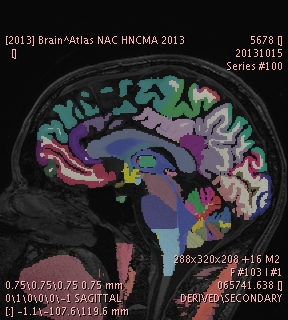 DICOM for Quantitative Results
Parametric maps are one quantitative result
Need to encode Regions of Interest (ROIs)
Applied to original images & parametric maps
Where is the ROI?
contours or segments
2D (image-referenced) or 3D (frame of reference)
What is (are) the resulting calculations(s)?
type, value, units
DICOM Encoding of ROIs
Private elements (evil & must be stopped)
Curves in image (weak semantics, old, retired)
Overlays in image (weak semantics)
Presentation States (weak semantics, PACS favorite)
Structured Reports (best choice, more work)
RT Structure Sets (coordinates only)
Segmentations (per-voxel ROIs; use with SR)
DICOM Encoding of ROIs
Private elements – Not relevant to Slicer
Curves in image – Not relevant to Slicer
Overlays in image – ?? Slicer Export
Presentation States – ?? Slicer Export since PACS favorite
Structured Reports – Slicer Import/Export
RT Structure Sets – Slicer Import/Export
Segmentations – Slicer Import/Export
DICOM Structured Reports
Hierarchical structure
codes, numbers, coordinates, image references, etc.
Flexibility is constrained by templates
just as XML is constrained by DTD or Schema
Standard DICOM binary representation
easily stored in PACS though visualization remains challenging
easily transcoded to XML for processing
Widely used in existing quantitative modalities
echo-cardiography, obstetric ultrasound
SR – Questions & Answers
Basic structure is name-value pair
name is the “question” (code)
value is the “answer” (text, code, numeric, etc.)
Different style choices possible, e.g.
(M-54000,SRT,“Necrosis”) = (G-A203,SRT,“Present”)
(F-00005,SRT,“Finding”) = (M-54000,SRT,“Necrosis”)
Template of questions & value sets
populated by human (pick lists from value sets)
encode image processing results (e.g., detect signal)
rule based (e.g., too small to measure)
DICOM SR – details inside
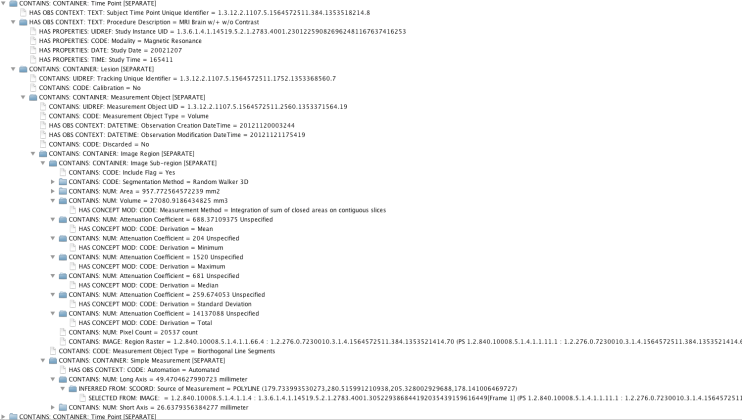 DICOM SR – as visualized
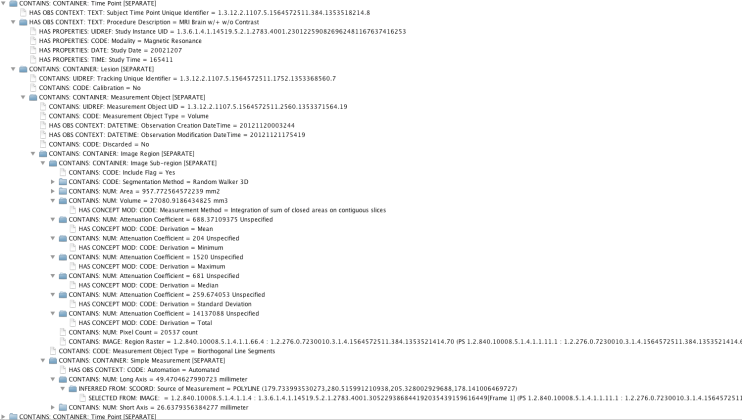 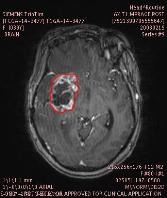 Ref. to SEG
DICOM RT Structure Sets
Simple structure
focus: iso-contour 3D coordinates regions to treat/spare
very limited semantics
no standard/extensible measurements, just volume
Standard DICOM binary representation
easily transcoded to other DICOM objects like SR or PS if 3D (patient-relative) to 2D (image-relative) coordinate mapping is available (e.g., via source images or an SR image library)
Widely used in existing RT & non-RT workstations
also understood by many academic software tools
DICOM Presentation States
Intended to preserve appearance
grayscale pipeline (window)
spatial transformation (pan/zoom)
annotation (text, overlays, vector graphics)
Lack semantics
what does text “mean”?
which graphic is it associated with?
Overall, a poor choice for quantitation
may be all that is available in many PACS (to create/view)
Show Your Work
Save/restore state +/- undo/repeat
Intermediate images 
floating point, propagation of composite context
Description of steps
codes in SR templates
Are other common artifacts that aren’t images
Registration objects (REG)
Real World Value Maps (RWVM)
Fiducials
Surfaces (Surface SEG)
DICOM Registration & Fiducials
Mapping between 3D coordinates
DICOM Registration – rigid matrix
DICOM Deformable Registration
Location of specific points
DICOM Fiducial
Used to save manual or automated results
save application state for further work later
re-use for other purposes (e.g., sync’d scrolling)
DICOM Real World Value Maps
Separate pipelines based on pixels
what to show on the display
what the pixel (voxel) “means”
e.g., MR pixel values
signal intensity windowed for display
mapped to physical unit (e.g. velocity for phase contrast)
DICOM implementation
within image or separate object (e.g., derived later)
linear equation or LUT, applied to all or sub-set of range
point operation (all voxels) (unlike US Region Calibration)
Real World Value Maps
Putting it all together …
Previous DICOM SR etc
DICOM Segmentation
DICOM Registration
Analysis Workstation
PACS Store, Distribute and Review
Current DICOM Images from Modality
DICOM SR
DICOM Real World Value
Previous DICOM Images from PACS
DICOM Parametric Map Images
Lessons from Commercial Example
Siemens syngo.Via MultiModality Oncology
REG, RWVM (PET SUV calculation), SEG
SR with measurements, co-ords & references
Encoding changes as concept of template & standard support is improved (3D coords)
Bugs … bit order in SEG for table removal
Need to support old “versions” of templates
Avowed goal is save/restore state only
Toolkit support
DICOM network (send/receive/query/retrieve)
DICOM parsing (nested lists of attribute)
DICOM <-> XML conversion
Extraction of “models” (classes?) of content
image extraction (8/16/32 bit, gray or RGB)
compression/decompression (codecs)
structured report “content tree”
enhanced multi-frame concepts (esp. SEG)
geometry – spacing, orientation, position
dimensions, stacks, timing
Coded content (SNOMED, LOINC, RadLex, FMA)
Gaps in DICOM Standard
Floating point pixel data
existing objects scaled integers only
do have OF and OD data types
use with “private” objects
PixelData (7FE0,0010) with OF or OD
works, but problem with big/little endian conversions
new “Floating” PixelData (7FE0, ????)
a bit more work for all toolkits, but probably safer
need convincing (low risk) “use case” for committee acceptance
Selected Tools
Slicer, CTK, dcmtk
dcmtk – good SR, XML support, no enhanced multi-frame or geometry abstractions, excellent network, compression, security support
CTK –widgets using (most recent ?) dcmtk ??
Slicer – dcmtk and ITK geometry handling (need gap analysis re. multi-frame geometry translations)
? handling of abstractions like extracting 3D/4D/nD volume data set from mixed series, etc. (“frameset” “partitioning” problem)
Archival Aspects – Legacy Images
Well supported in existing open image archives (OAIs) (or generic OTS/COTS DICOM archives/VNAs)
Ingestion – file import, C-STORE SCP, web submit (+/- de-identification)
Indexing – parse DICOM “header” and extract patient(subject)/study/series/image values
Query – search using extracted header values – C-FIND SCP, web page, web services (SOAP or RESTful)
Retrieve – C-MOVE (C-GET less common), web page (immediate or shopping cart), web services (SOAP or RESTful)
Archival Aspects – Other Objects
More recent image objects
enhanced CT/MR – ?? Indexing/query limitations
SEGs, RWVMs, REGs, SRs
indexed like images – retrievable (esp. whole study)
no specific query support
no “structured querying of analysis results”
Is XML conversion a panacea? (separate database)
need appropriate XML form
sufficiently clear coded concepts
search by code or search by string, for anatomy, finding, segmented property type, etc.
Segmentation Object
Just an Enhanced Multi-frame “image”
Functional Groups and Dimensions
Each frame is (part of) a segment
One slice in space/time
each pixel (voxel) is either binary (in segment or not) or fractional occupancy/probability
bits packed into bytes or words
Multiple segments, each numbered
Frames described with “vector” of characteristics
segment #, position, orientation … order irrelevant
Segmentation Object
Can overlap
e.g., one voxel in space may be in multiple segments
cw. “label map” style encoding with each pixel an index of (one choice) of segment
May be 1:1 with voxels of source image (wasteful)
or just (3D) bounding box around segmented voxels
may also be sampled differently, down-sampled or up-sampled in-plane or between slices
May explicitly reference source images
or be generalized in 3D space (frame of reference UID)
recipient has to choose which image series
Enhanced Multi-Frame
More like NRRD (etc.) volume in one “file”
All slices in single DICOM Instance
“Vector” of attributes describing each frame
Attributes grouped with similar siblings
“functional groups”
Itemized per-frame
Per-Frame Functional Groups Sequence
same order as encoded frames in Pixel Data
Commonality factored out
Shared Functional Groups Sequence
Multi-frame Functional Groups
Shared attributes
Per-frame attributes
Pixel data
Enhanced Multi-frame
Single slice
top level dataset
Image Position (Patient)
Image Orientation (Patient)
Pixel Spacing
Multi-frame
Shared Functional Group Sequence (1 item)
Pixel Measures Sequence > Pixel Spacing
Plane Orientation Sequence > Image Orientation (Patient)
Per-Frame Functional Group Sequence (n items)
Plane Position Sequence > Image Position (Patient)
Enhanced Multi-frame
Single slice
top level dataset
Image Position (Patient)
Image Orientation (Patient)
Pixel Spacing
Multi-frame
Shared Functional Group Sequence (1 item)
Pixel Measures Sequence > Pixel Spacing
Plane Orientation Sequence > Image Orientation (Patient)
Per-Frame Functional Group Sequence (n items)
Plane Position Sequence > Image Position (Patient)
Frame Content Sequence > Stack ID and In-Stack Position
Dimensions
Start with a dimension of space.

A set of contiguous slices through the heart.
Stack ID = 1
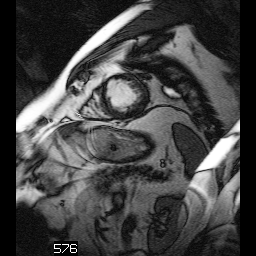 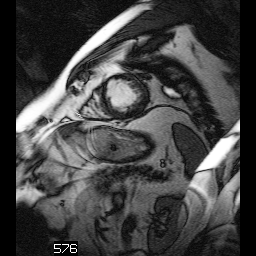 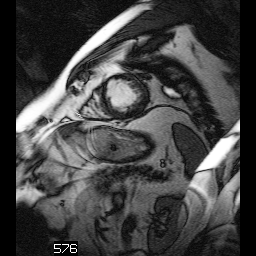 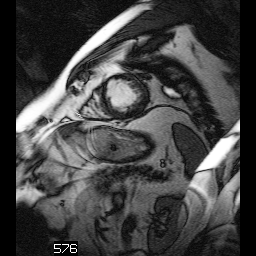 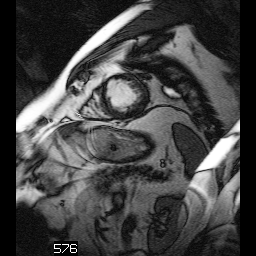 5
4
3
2
1
Space
In-Stack Position
TriggerDelayTime
TemporalPositionIndex
Stack ID = 1
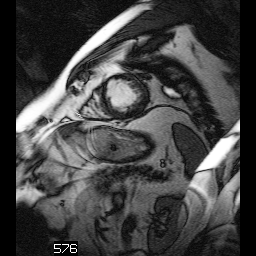 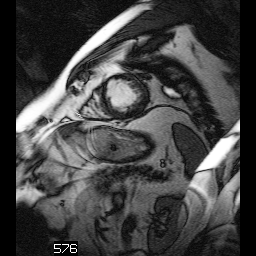 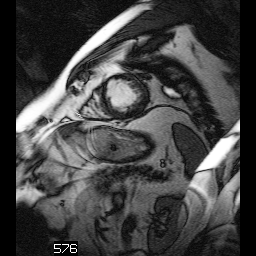 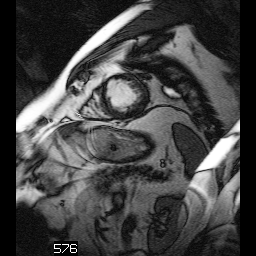 Add dimension of time (delay time from R-wave).

Sets of contiguous slices throughout cardiac cycle.
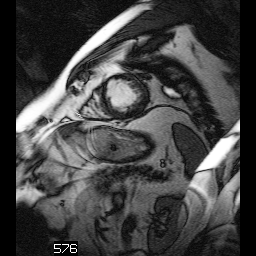 5
48 ms
2
4
3
2
1
In-Stack Position
Stack ID = 1
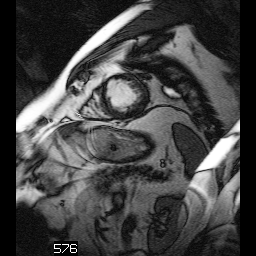 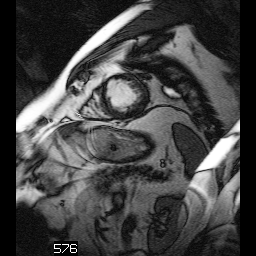 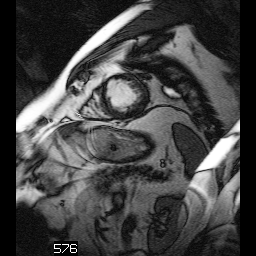 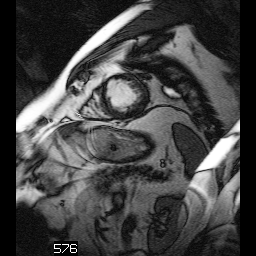 Time
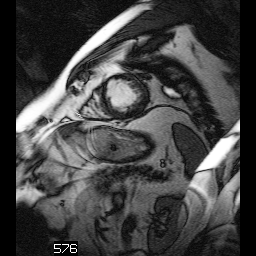 0 ms
1
5
4
3
2
1
Space
In-Stack Position
\
5
\
2
1
TriggerDelayTime
TemporalPositionIndex
Stack ID = 1
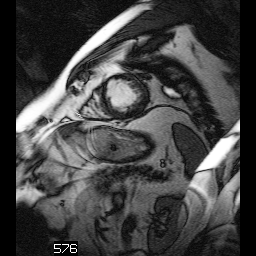 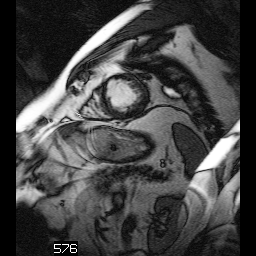 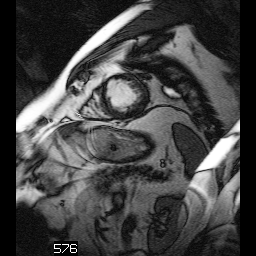 DimensionIndexValues
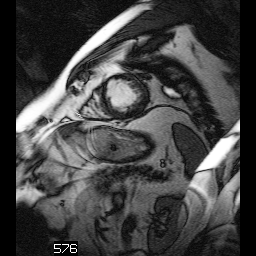 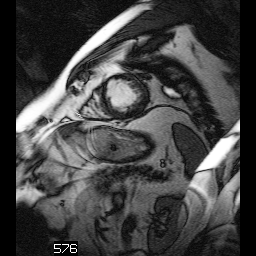 5
48 ms
2
4
3
2
1
In-Stack Position
Dimension Index Pointers:
Stack ID
In-Stack Position
Temporal Position Index
Stack ID = 1
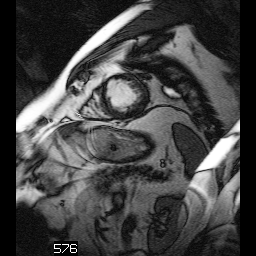 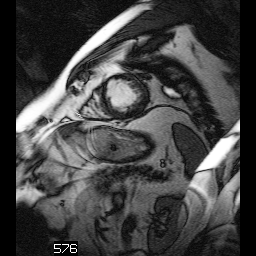 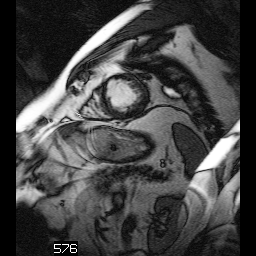 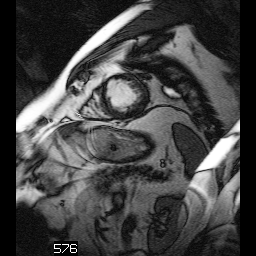 Time (2)
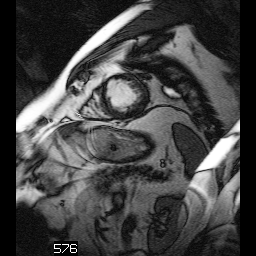 0 ms
1
5
4
3
2
1
Space (1)
In-Stack Position
\
5
\
2
1
TriggerDelayTime
TemporalPositionIndex
Stack ID = 1
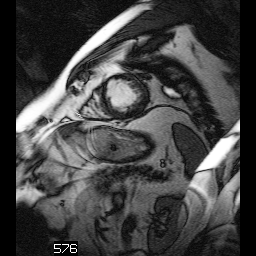 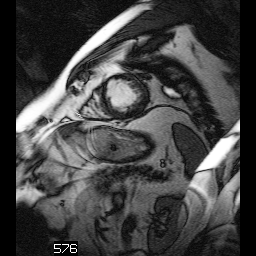 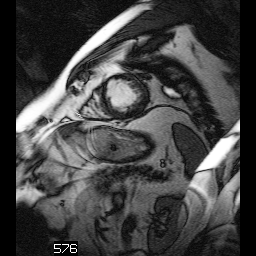 DimensionIndexValues
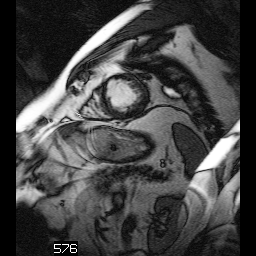 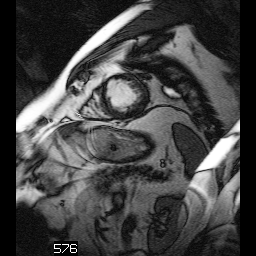 5
1\5\2
48 ms
2
4
1\4\2
3
1\3\2
2
1\2\2
1
1\1\2
In-Stack Position
Dimension Index Pointers:
Stack ID
In-Stack Position
Temporal Position Index
Stack ID = 1
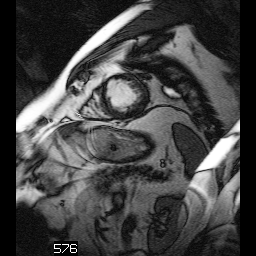 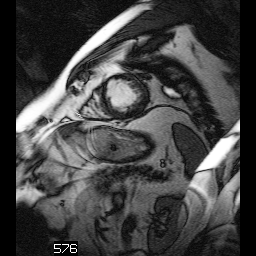 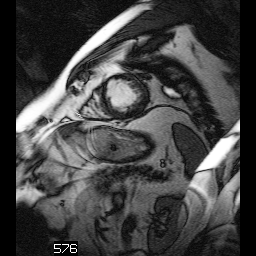 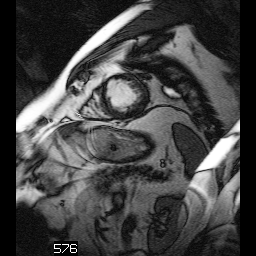 Time (2)
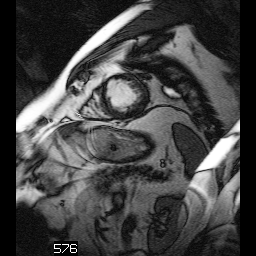 0 ms
1
5
1\5\1
4
1\4\1
3
1\3\1
2
1\2\1
1
1\1\1
Space (1)
In-Stack Position
\
1
\
5
2
TriggerDelayTime
TemporalPositionIndex
Stack ID = 1
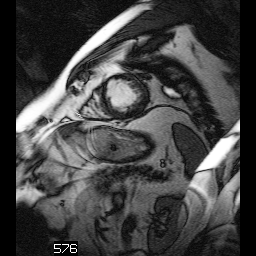 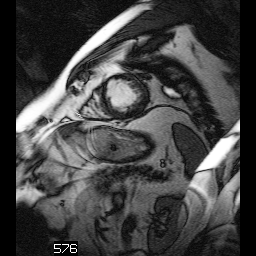 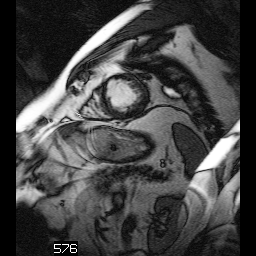 DimensionIndexValues
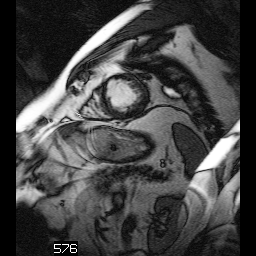 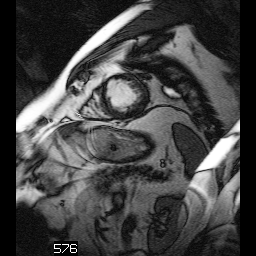 5
2\1\5
48 ms
2
4
2\1\4
3
2\1\3
2
2\1\2
1
2\1\1
In-Stack Position
Dimension Index Pointers:
Temporal Position Index 
Stack ID
In-Stack Position
Stack ID = 1
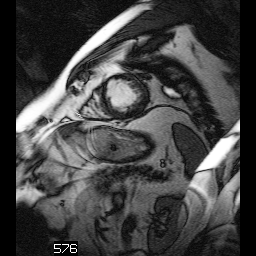 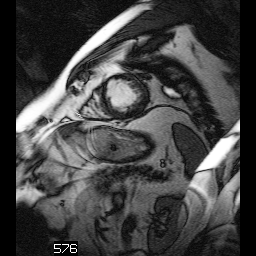 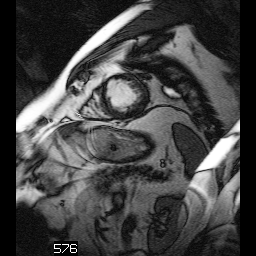 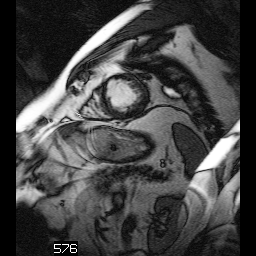 Time (1)
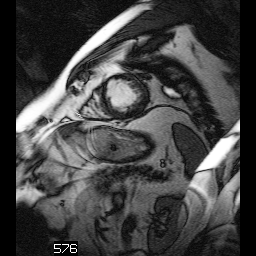 0 ms
1
5
1\1\5
4
1\1\4
3
1\1\3
2
1\1\2
1
1\1\1
Space (2)
In-Stack Position
\
1
\
5
2
TriggerDelayTime
TemporalPositionIndex
Stack ID = 1
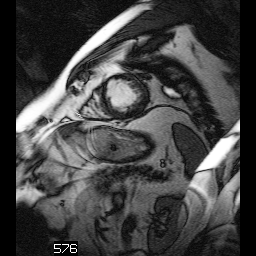 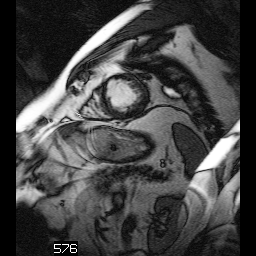 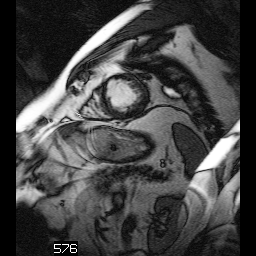 DimensionIndexValues
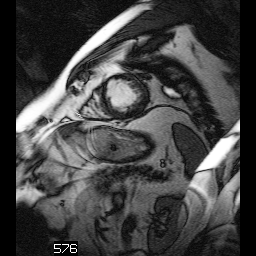 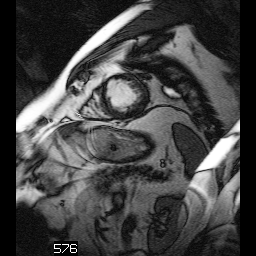 5
2\1\5
48 ms
2
4
2\1\4
3
2\1\3
2
2\1\2
1
2\1\1
In-Stack Position
Dimension Index Pointers:
Trigger Delay Time 
Stack ID
In-Stack Position
Stack ID = 1
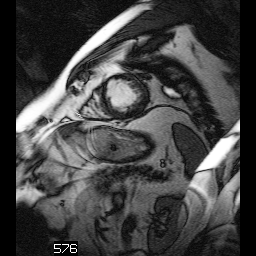 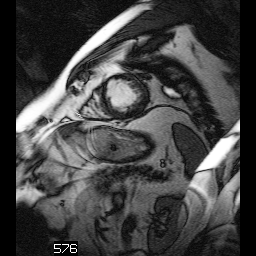 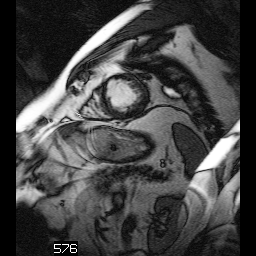 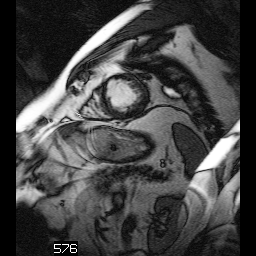 Time (1)
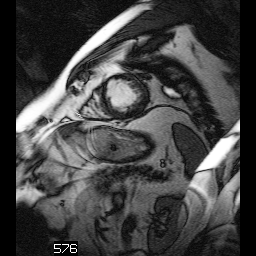 0 ms
1
5
1\1\5
4
1\1\4
3
1\1\3
2
1\1\2
1
1\1\1
Space (2)
In-Stack Position
\
5
2
TriggerDelayTime
TemporalPositionIndex
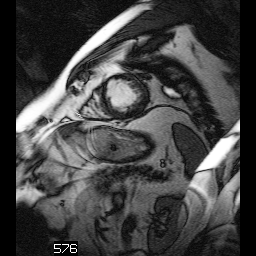 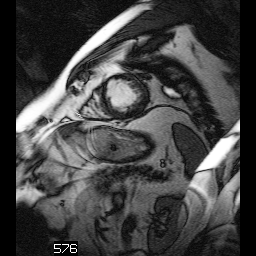 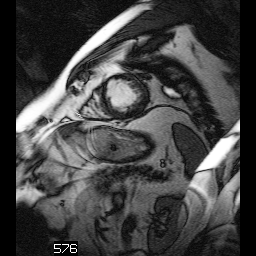 DimensionIndexValues
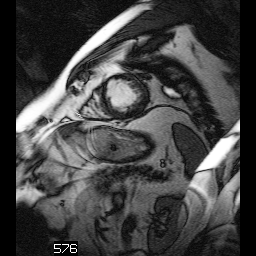 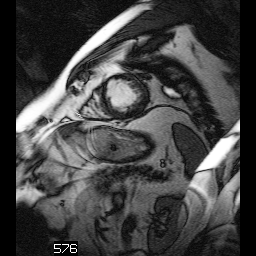 5
2\5
48 ms
2
4
2\4
3
2\3
2
2\2
1
2\1
Index of Image Position (Patient)
Dimension Index Pointers:
Trigger Delay Time
Image Position (Patient)
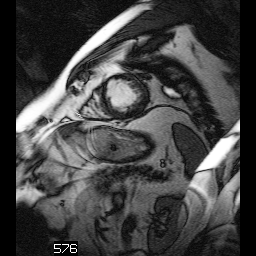 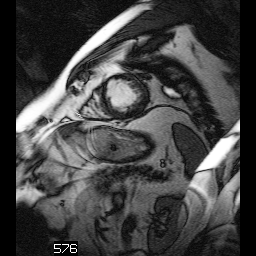 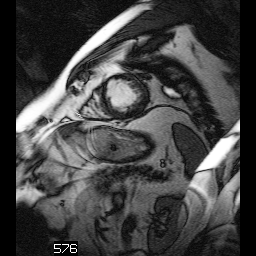 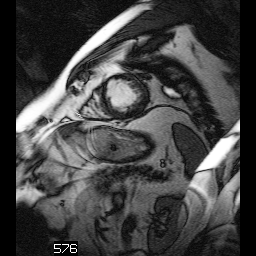 Time (1)
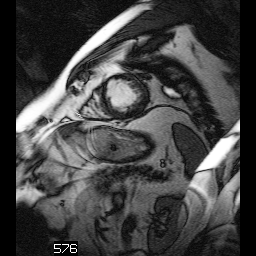 0 ms
1
5
1\5
4
1\4
3
1\3
2
1\2
1
1\1
Space (2)
Index of Image Position (Patient)